Recognizing & Responding to Prolonged Grief
Presenter: Rev Torin T. Sanders, Ph.D., LSCW-BACS
The Center for Grief & Trauma Therapy
Torin T. Sanders, Ph. D., LCSW
DIRECTOR
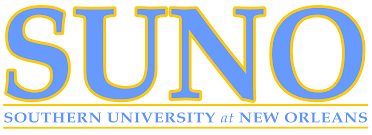 Who is Torin Sanders?
Graduate of Howard and Tulane U. (MSW, Ph.D.)
Licensed Clinical Social Worker for 30+ years
Co-Founder of Project LAST (1st program for grief/trauma in kids in New Orleans)
Associate Professor, SUNO Millie M. Charles SSW
Former Co-Chair, Childhood Trauma Task Force
Pastor for 28+ years, The Sixth Baptist Church
Learning Objectives
Participants will be able to describe Prolonged Grief Disorder and distinguish it from other disorders
Participants will explore an assessment instrument developed for Prolonged Grief Disorder
Participants will examine research on effective treatment approaches for Prolonged Grief Disorder
THE REALITY OF GRIEF
GRIEF IS A PART (NORMAL) OF THE HUMAN EXPERIENCE – 3 MIL DEATHS IN 2023 (cdc)

CAN GRIEF BE A DISORDER? HAS GRIEF BEEN PATHOLOGIZED?
GRIEF IN DSM-5
UNCOMPLICATED BEREAVEMENT (V62.82)
(other conditions that may be a focus of clinical attention)

PERSISTENT COMPLEX BEREAVEMENT D/0
(conditions for further study)
GRIEF IN DSM-5 TR (2022)
PROLONGED GRIEF DISORDER
DSM-5 TR Diagnostic Criteria
A. The person has experienced the death of someone close at least:
12 months ago (for adults)
6 months ago (for children/adolescents)
B. On most days for at least the past month, the person experiences one or both of the following:
Intense yearning or longing for the deceased
Preoccupation with the deceased or how they died
C. The grief response persists and is beyond expected cultural, social, or religious norms
D. At least 3 or more of the following symptoms must be present:
Identity disruption (feeling part of self is lost)
Intense emotional pain (sorrow, guilt, anger)
DSM-5 TR Diagnostic Criteria (continued)
Avoidance of reminders
Difficulty reintegrating into life (e.g., work, socializing)
Emotional numbness
Feeling life is meaningless without the deceased
Marked disbelief about the death
Intense loneliness
E. The symptoms cause clinically significant distress or impairment in daily functioning.
Key factors of PGD
Persistent and pervasive grief response
Grief is central and dominates mental life
Distinct from Major Depressive Disorder (MDD) and Post-Traumatic Stress Disorder (PTSD)
PGD VS MDD
Waves/pangs of grief vs Continuous negative emotions
PGD VS MDD
Maintains connections with family/friends who can console
V
Withdraws from everyone; difficult to console
PGD VS MDD
Depressed mood triggered by thoughts of deceased
Vs
Depressed mood not tied to specific thoughts or preoccupations
Risk Factors
Unexpected or violent death
Loss of a child or spouse
Previous mental health issues
Lack of social support or cultural acknowledgment of grief
Being a caregiver to the deceased
Impact of PGD
Emotional suffering and suicidal ideation
Physical health deterioration (e.g., cardiovascular stress, sleep issues)
Increased risk for substance abuse
Impairment in occupational and social roles
PGD INSTRUMENTS
Structured Clinical Interview 





PG-13-R by Prigerson (2022)  - Cutoff score is 30
Core Themes of Prolonged Grief Disorder Therapy (PGDT)
CHALLENGING GRIEF RESPONSES
Certain grief coping responses derail the grief process – 

	protest
	self-blame 
	anger 
	counterfactual thinking 
	avoidance
HEALING MILESTONES
Understanding & accepting grief
Managing grief emotions
Seeing a promising future
Strengthening relationships


Narrating the story of the death (Imaginal revisiting)
Living with reminders (situational revisiting)
Connecting with reminders (imaginal conversation)
What PGDT Looks Like in Practice
Typically 16 sessions, structured around key themes.
 Involves imagery work, memory exercises, and behavioral experiments.
Encourages personal storytelling and identifying ‘stuck points’.
HELPING A GRIEVING CHILD
Make a picture album
Accept their frustration with their new reality

Be as honest as you can
Still be firm with them


Do something concrete “in memory of”
Educate caretakers
REMEMBER!!
Support/Acknowledge their desire for spiritual growth





There is no one way to grieve
Research on Effective Treatment PGD
Importance of Recognition
The Center for Prolonged Grief – Columbia University
Founded by Dr. M. Katherine Shear.
• Provides education, treatment resources, and therapist training.
• Website: https://prolongedgrief.columbia.edu
• Mission: Promote healing and understanding of PGD.
Contact Information/Referrals
Phone
Email
(504) 286-5076
tgcenter@suno.edu
Website
www.suno.edu
Q & A